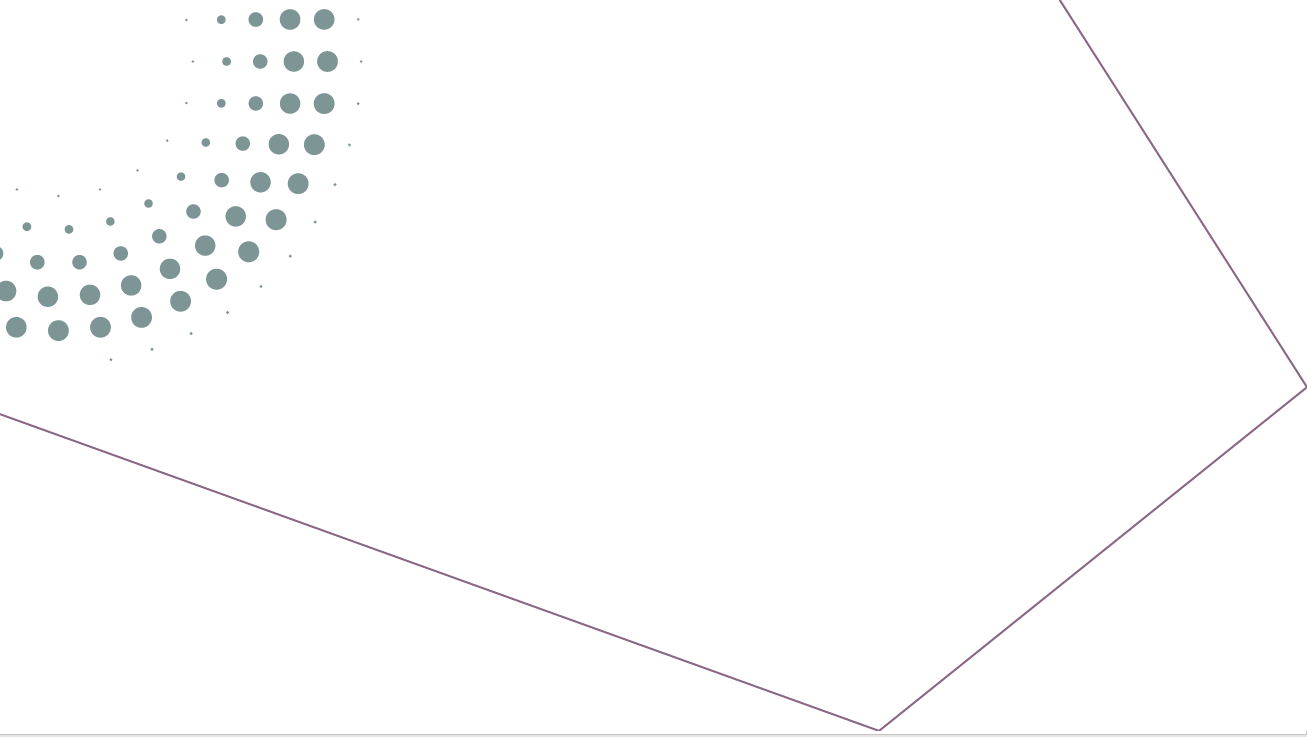 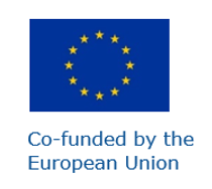 European Fundamental Values in Digital Era

Workshop for students (no 1, date 8 November 2022)

Agenda: 
Data protection in the EU and in Ukraine 
Blockchain, artificial intelligence and the law 
Legal framework for digital content and digital services 

Topic:
Digital platforms: their impact, duties and responsibilities
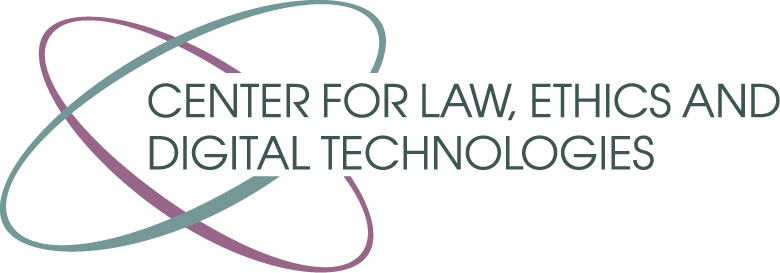 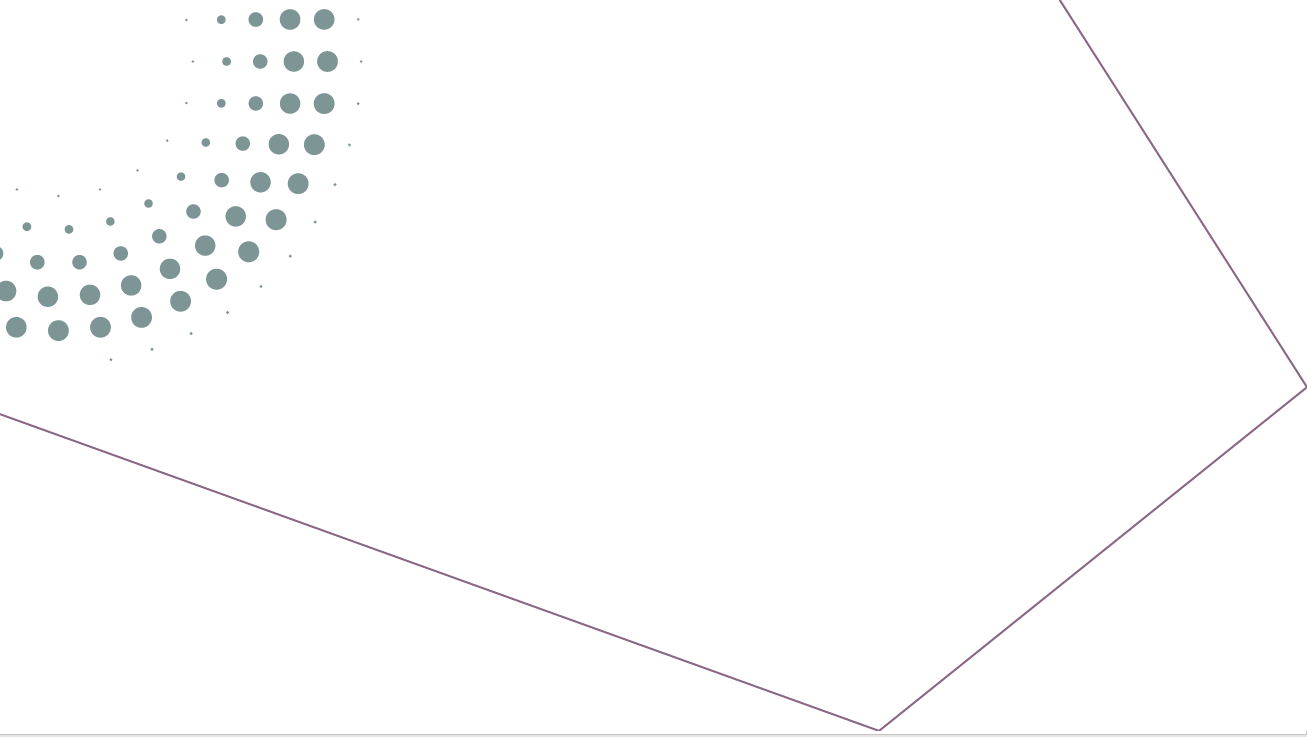 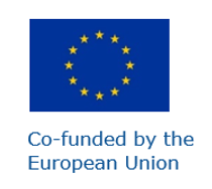 European Fundamental Values in Digital Era

This project purports to provide a European Fundamental Values based framework for the issues shaped and brought about by digitalization in Ukraine. For this purpose, the Interdisciplinary Research Hub on European  Fundamental Values and Digitalization will be established at Yaroslav Mudryi National Law University. 
The project consists of three parts: research, educational (sharing) and policy-making.

ERASMUS-JMO-2022-HEI-TCH-RSCH
ERASMUS-JMO-2022-COE — Jean Monnet Actions in the field of Higher Education: Centres of Excellence
Project: 101085385 — EFVDE

Funded by the European Union. Views and opinions expressed are however those of the author(s) only and do not necessarily reflect those of the European Union or European Education and Culture Executive Agency. Neither the European Union nor the granting authority can be held responsible for them.
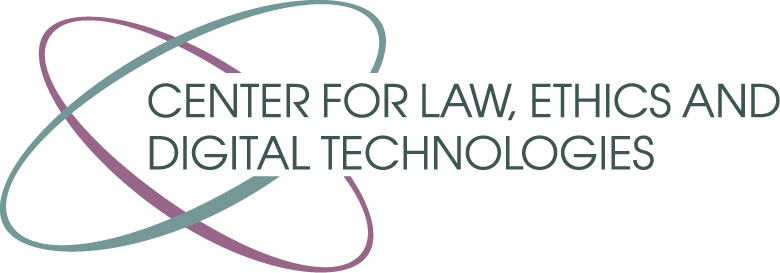 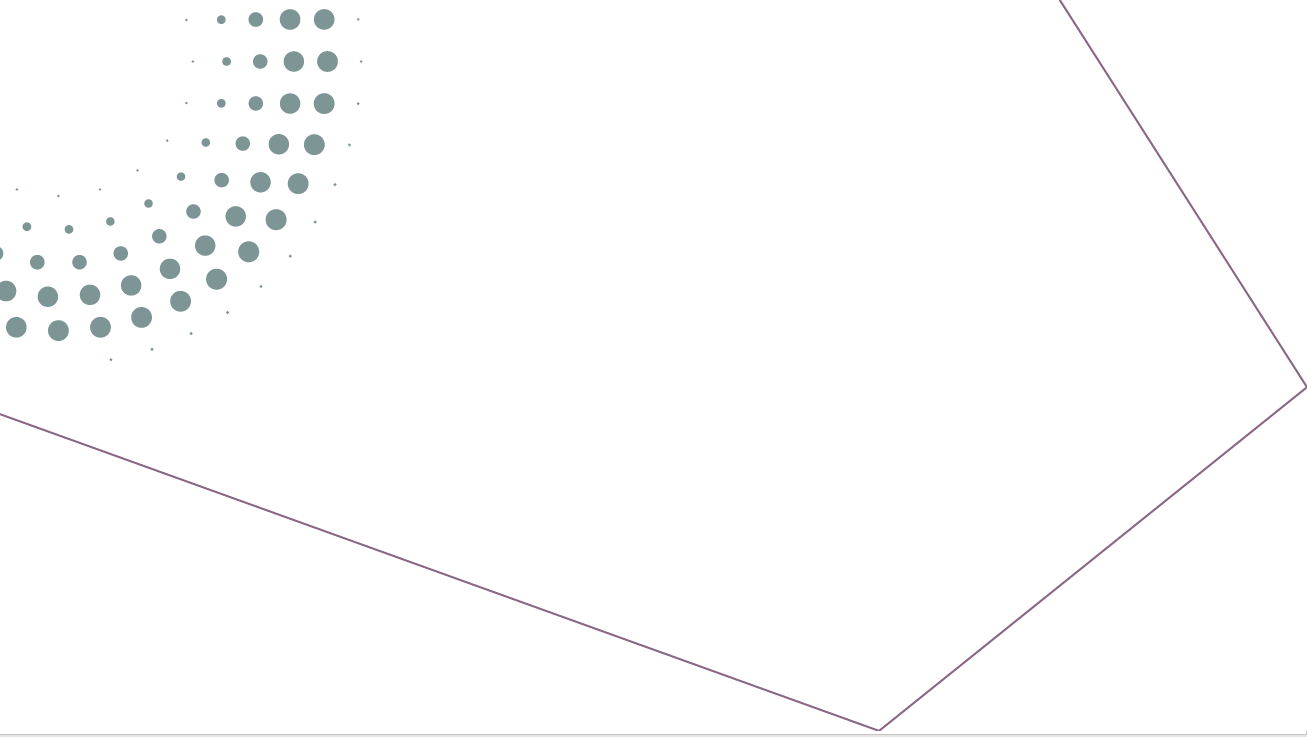 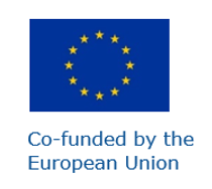 Normative role of digital platforms


Significant impact on legal regulation and practice

‘Design’ of processes (architecture of platforms, default settings)

Interpretation of human rights (freedom of expression and hate speech, privacy)

‘Justice’ (complaints on platforms, dispute resolution)

Agreements (terms and conditions, check box)
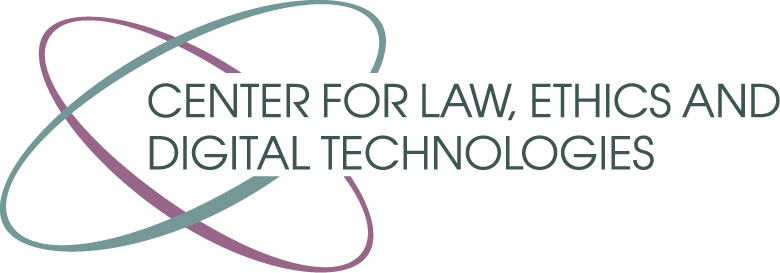 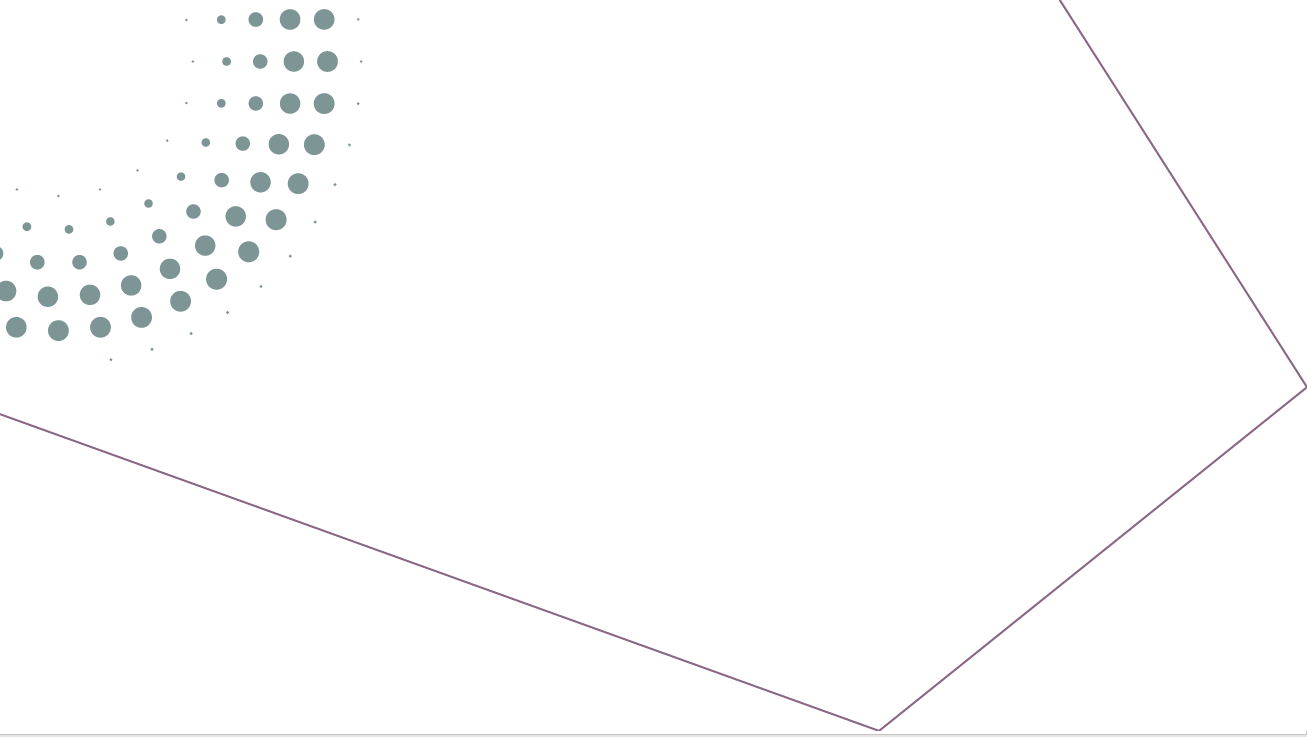 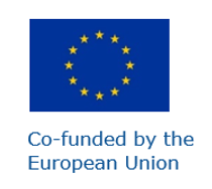 Use of data in the activities of digital platforms

Data protection vs data driven economy

GDPR

Data as a resource

Data as power for artificial intelligence

Primary, secondary and behavioral data

Profiling and targeting

Offers for the sale of user data
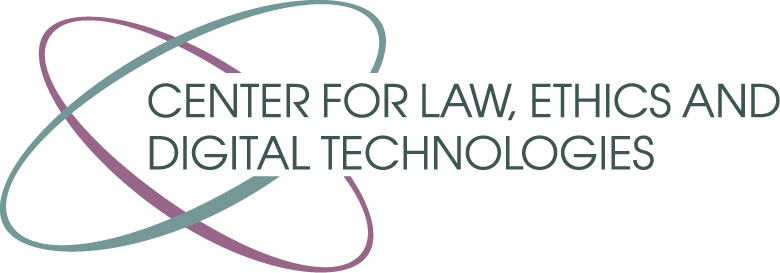 Social media platforms
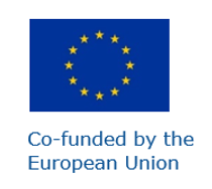 Democratic processes


Influence on elections


Growing polarization


‘Neutral’ status

Public or private sector?
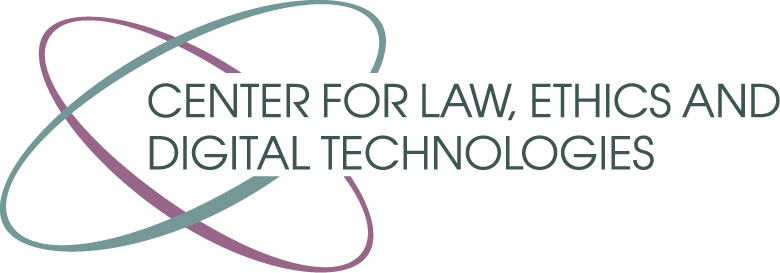 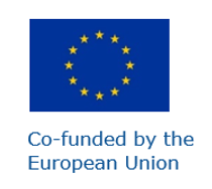 Platforms and promotion of polarization
‘Competitive’ struggle

Replacement of news portals

Funnel of hatred

Responsibility for content

Eg: The case of Facebook in Myanmar
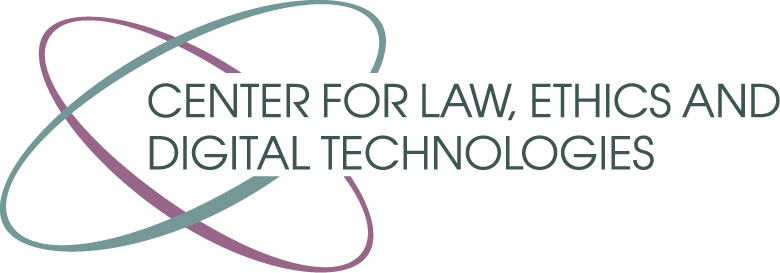 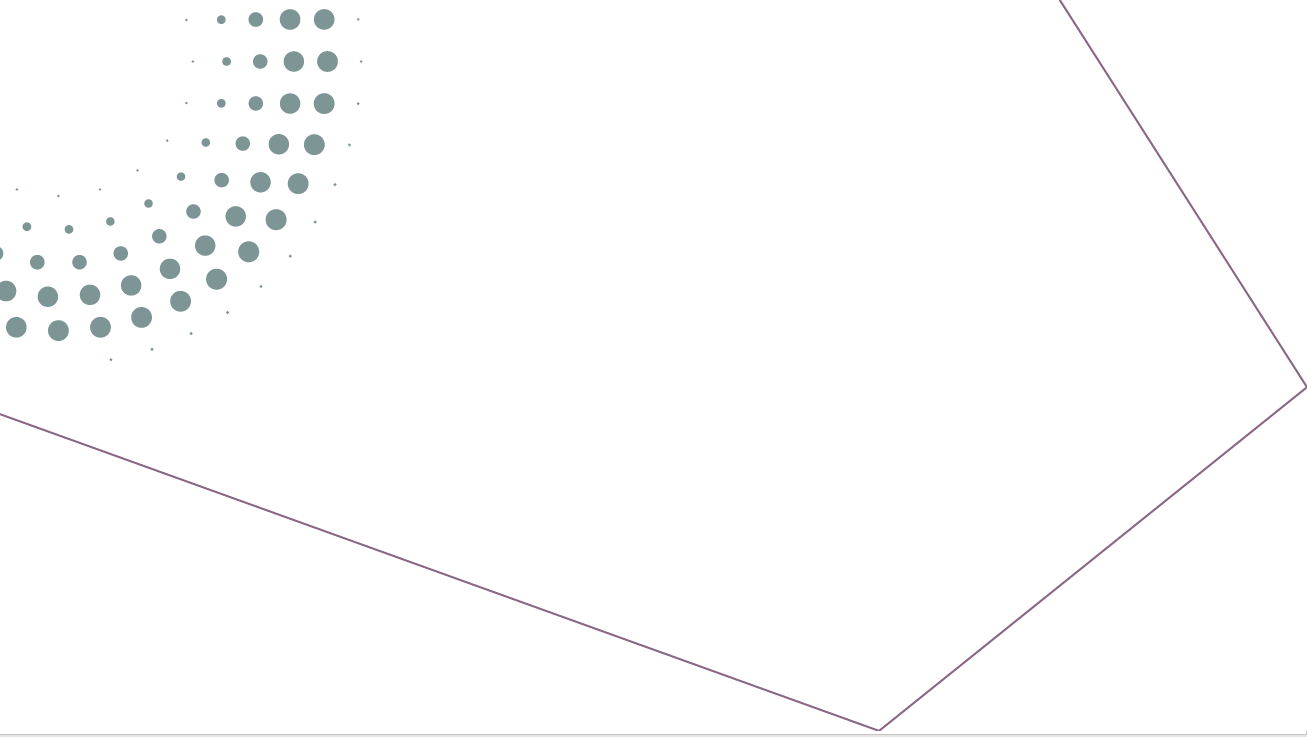 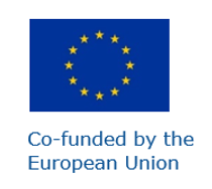 Algorithms in the activity of digital platforms

Maximum involvement in spending time on a digital platform

‘Hate’ cliques

Forming a feed for product promotion or data collection

Kind of like increasing the choices you have

Shaping reality

Commercial interests
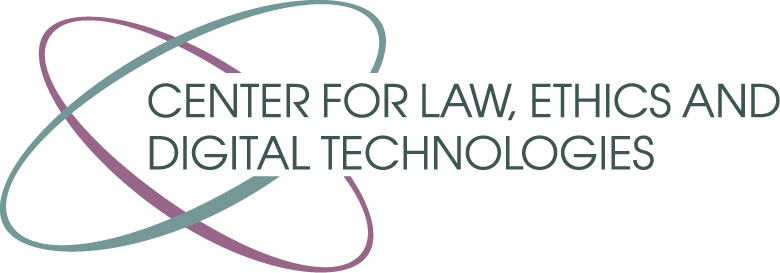 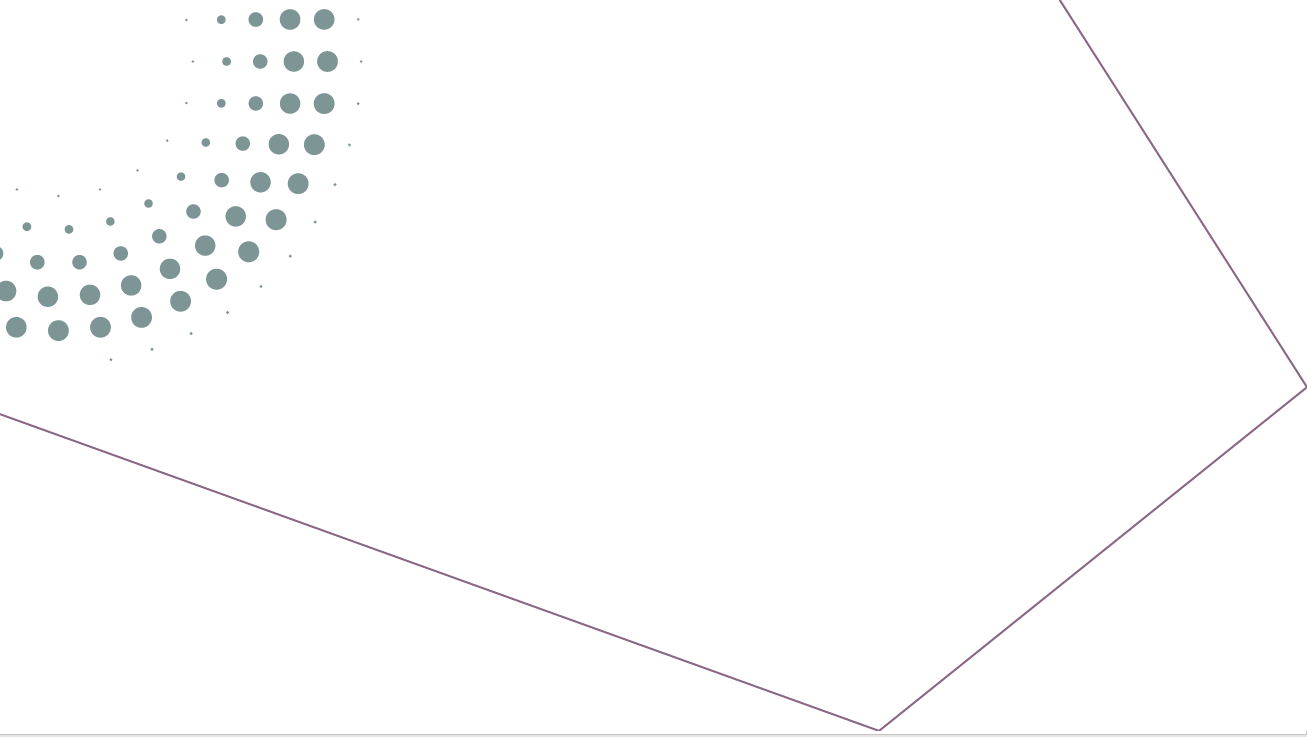 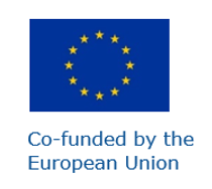 Curation algorithm in social media


Invisible character

Manipulative design

Tracking reactions

‘Real time’ mode

Keywords

Digital traces
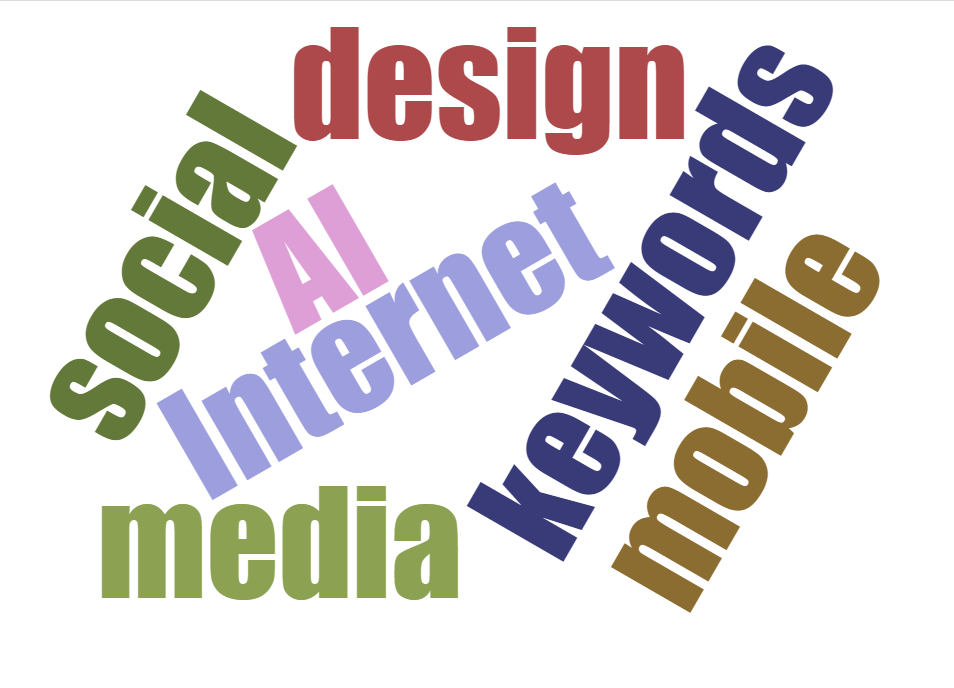 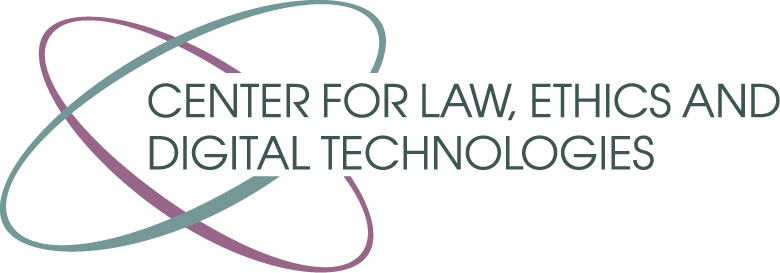 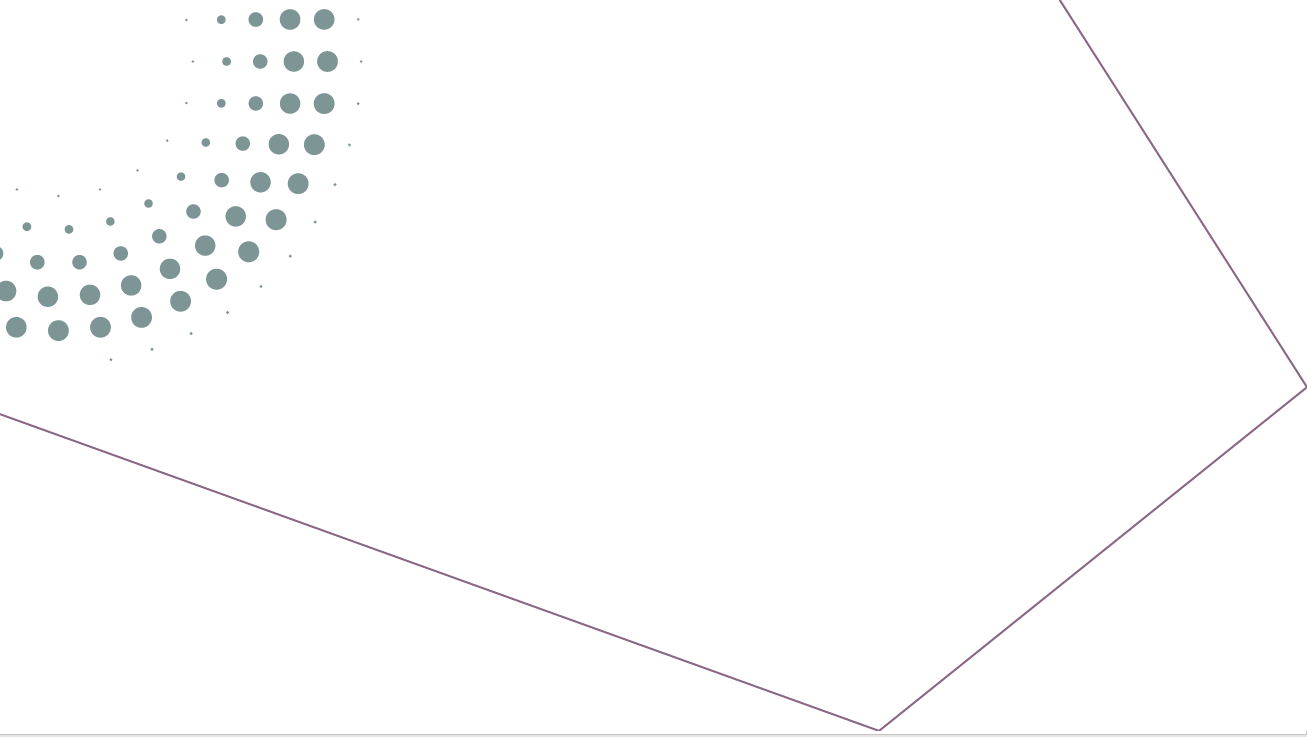 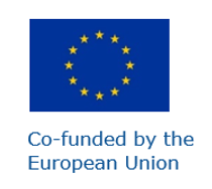 The future of artificial intelligence and the activities of digital platforms

Systems of high, medium and low risk
Eg: The proposal for a regulation of the European Parliament and of the Council Laying Down Harmonised Rules on Artificial Intelligence (Artificial Intelligence Act, AIA) and Amending Certain Union Legislative Acts [COM/2021/206 final]

Contextual smart algorithms
Self-learning algorithms + metauniverse

AI for justice and equality

AI for the rule of law
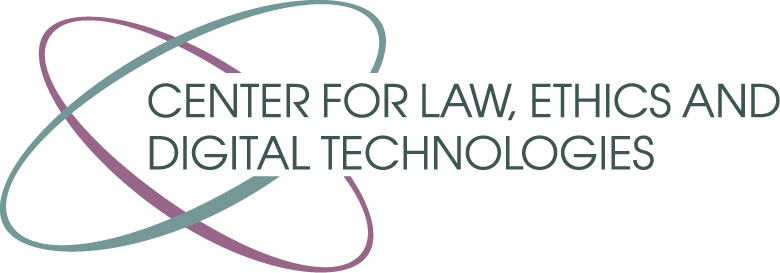 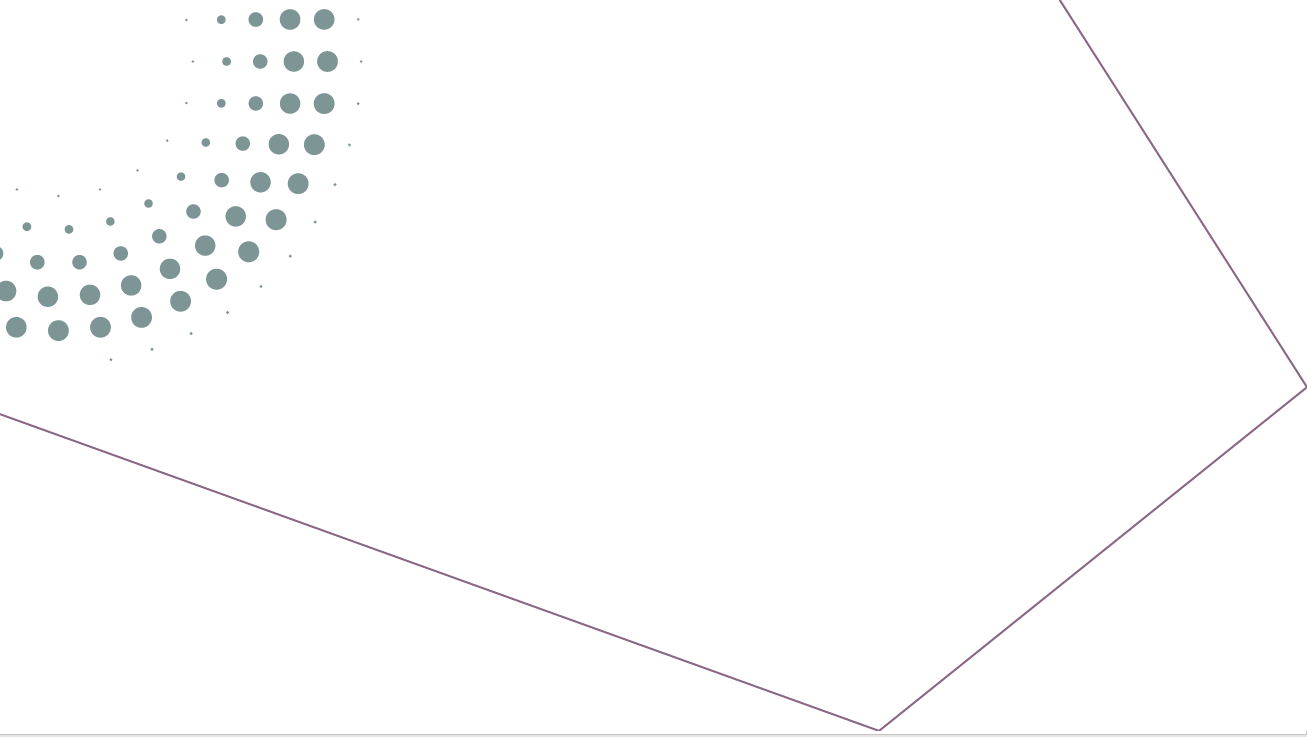 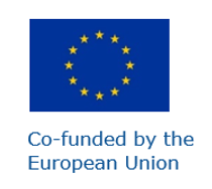 Survey on European fundamental values
Workshop participants - 23 
Agreed to participate in an anonymous survey  -11

Question 1: What field of activity do you plan to engage in?
Answers: legal sphere 72.7 percent, technical sphere 9.1 percent, economic sphere 9.1 percent, cultural sphere 9.1 percent, social sphere 0 percent.
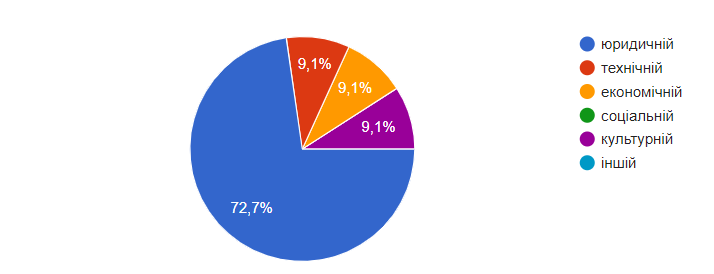 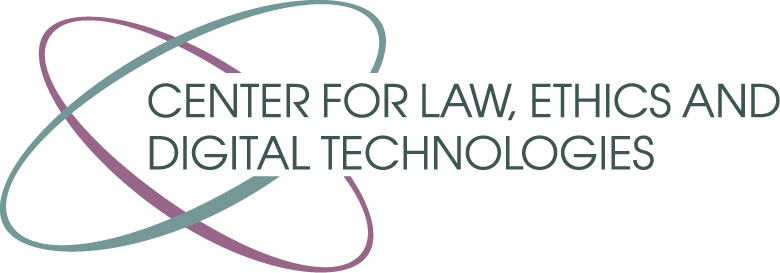 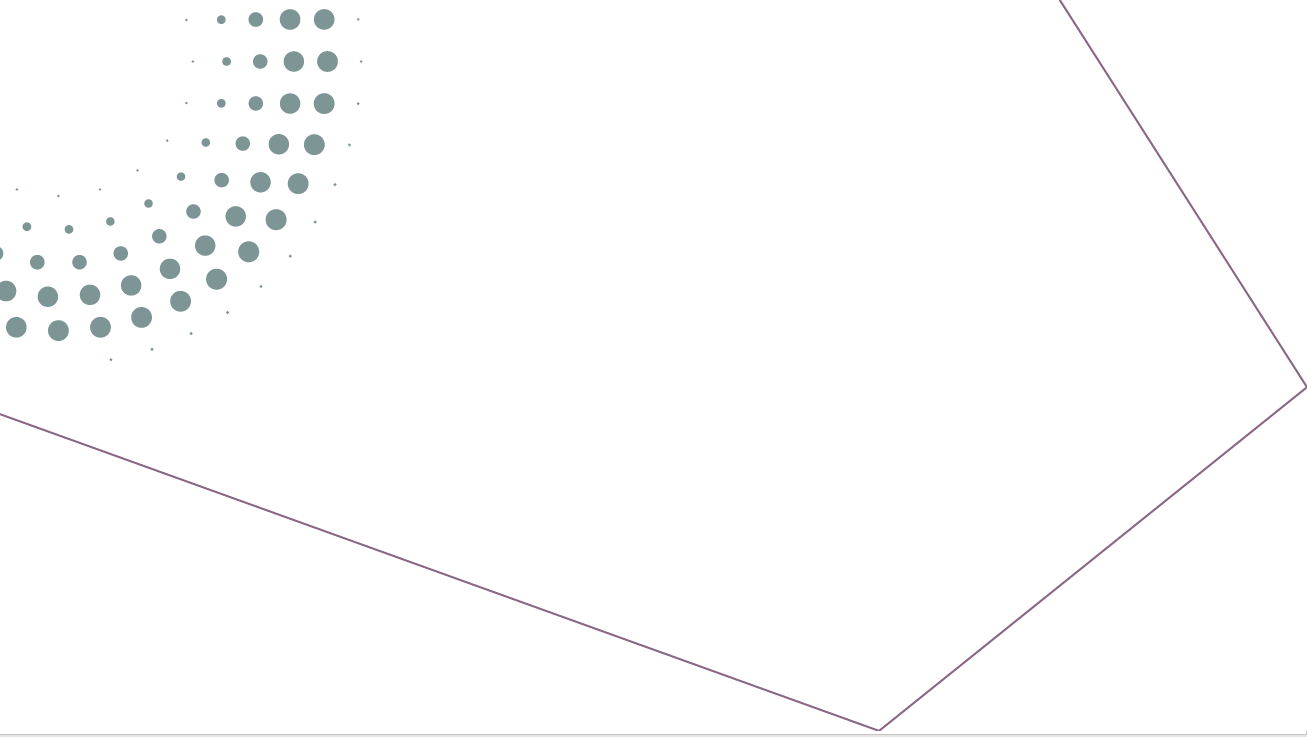 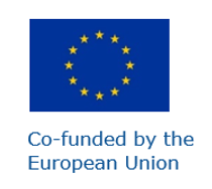 Survey on European fundamental values

Question 3: Which European values have been positively influenced by digitization??
Answers: 
Human rights - 45.5 percent, Democracy - 63.6 percent, Rule of law  - 36.4 percent, Equality - 45.5 percent, Humanism - 36.4 percent , Freedom - 54.5 percent, Justice - 27.3 percent, Solidarity - 36.4 percent, Secutity  - 18.2 percent
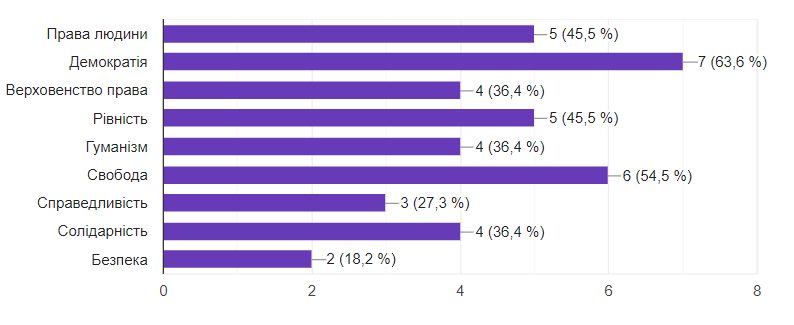 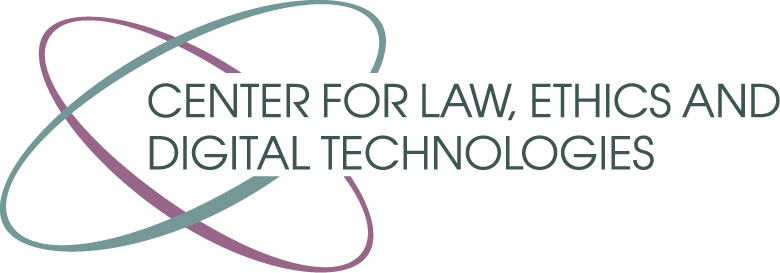 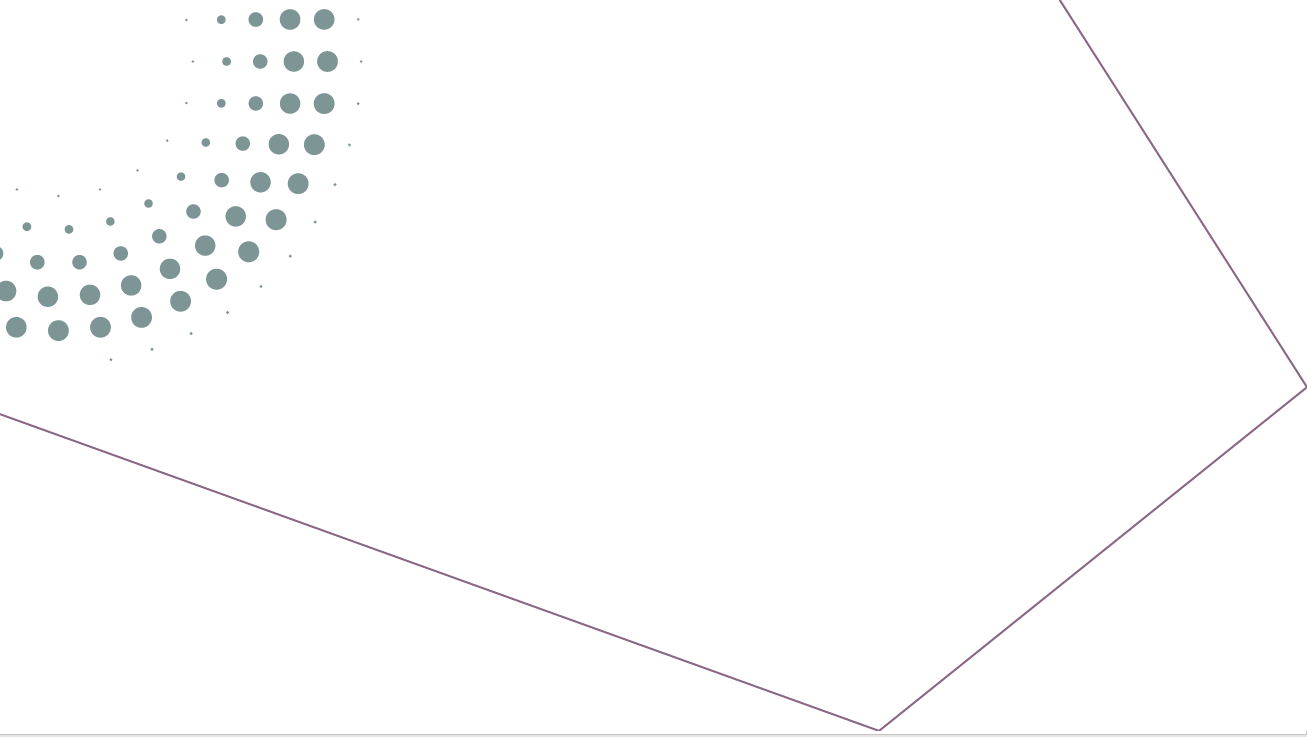 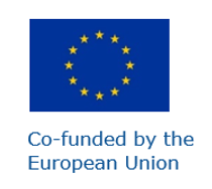 Survey on European fundamental values

Question 4: What should be the responsibility of online platforms in the digital age?

Answers: 
(1) The responsibility must be civil liability 
(2) They should be held accountable for content that violates human rights requirements
(3) The responsibility should be the same as the publishers have 
(4) The responsibility must be effective
(5) Responsibility should be as well as careful verification of information, because as of today, online platforms are the primary sources of information, which should be responsible for their activities
(6) Responsibility must be according to the international law
(7) It would seem that no data should be collected, but it is objectively more convenient when YouTube offers, for example, other videos based on your subscriptions. But when you clear the browser history, you search for what you need for a long time. The solution seems to be a clear form, where all the points on which data are collected are indicated and the person will put a tick where he agrees. In terms of responsibility, there should be high fines.
(8) The responsibility should be liberal
(9) Nowadays, online platforms are a significant part of our daily life, and that is why the responsibility of online platforms should be full, but of course within the limits of the law
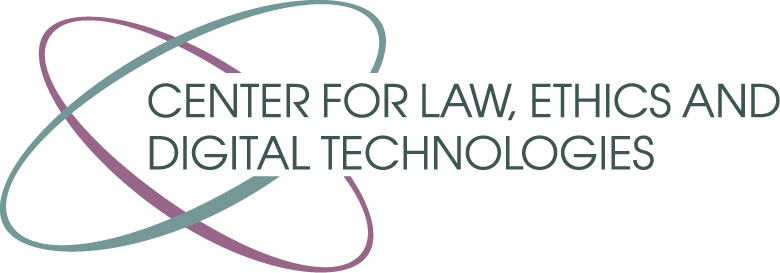 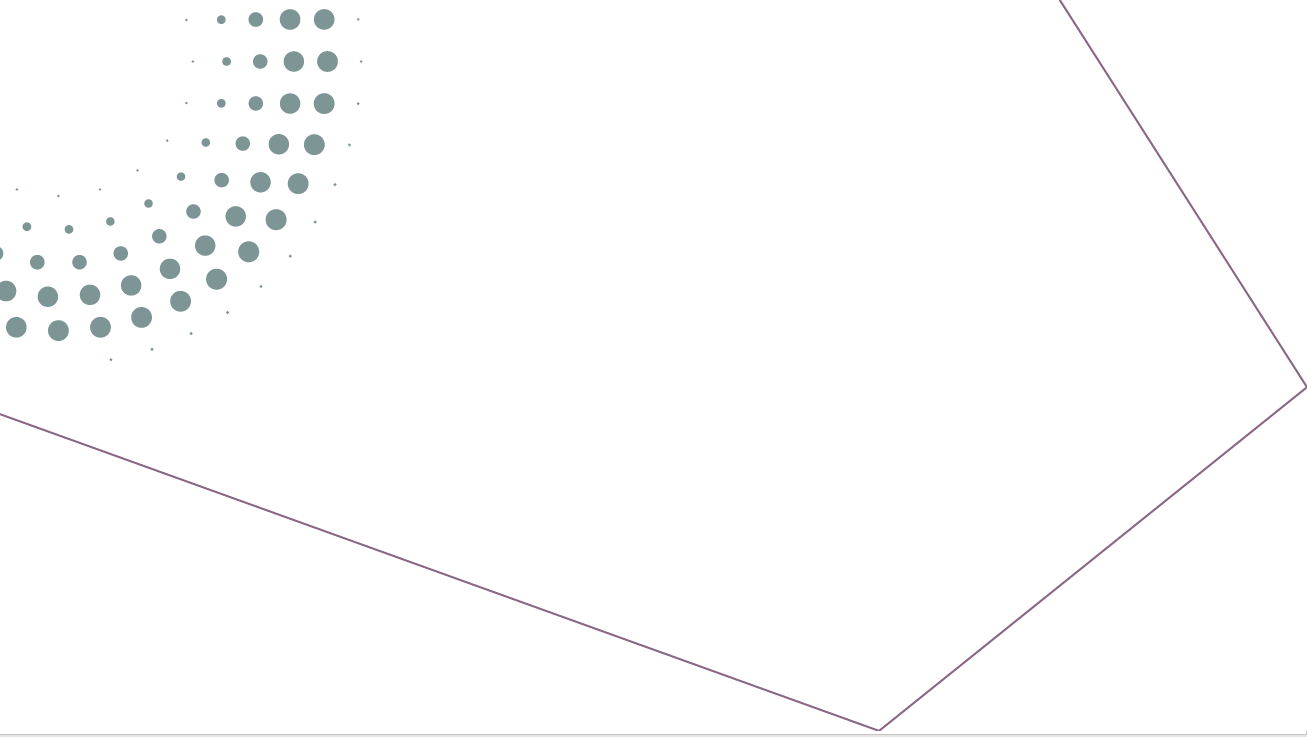 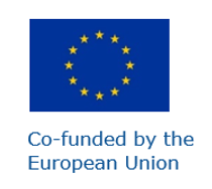 Thetraining materials were prepared by the project team of The Jean Monnet Center of Excellence European Fundamental Values in Digital Era, 101085385 – EFVDE – ERASMUS-JMO-2022-HEI-TCH-RSCH

You can contact us cledt@nlu.edu.ua
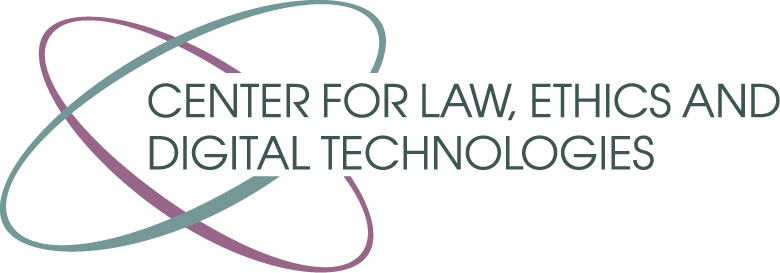